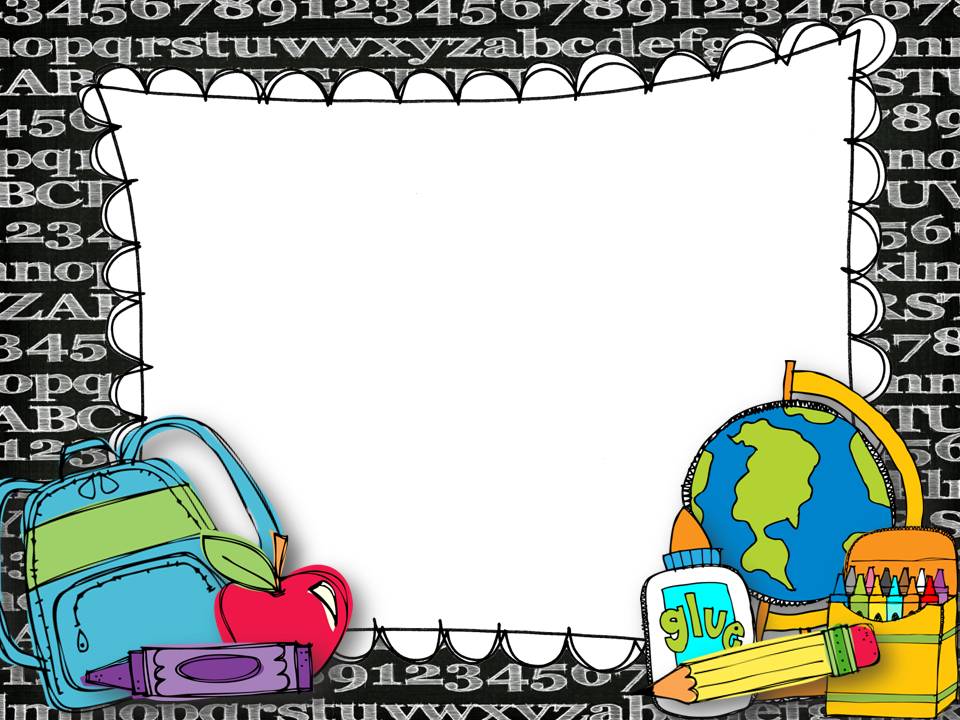 Welcome to 
Kindergarten
Track 4
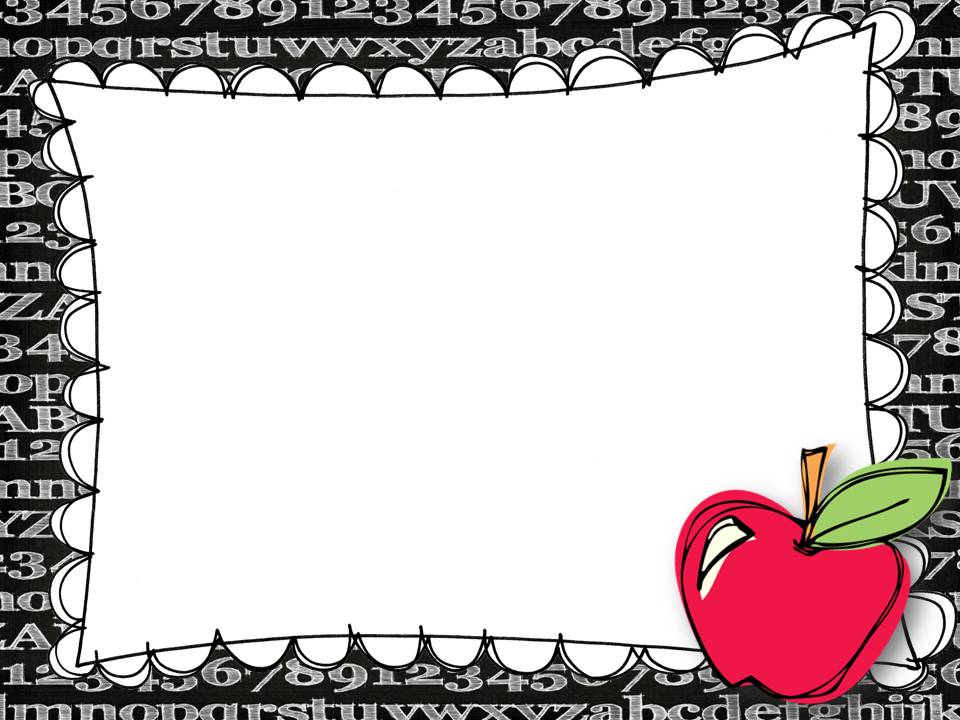 School/ PTA Video
https://drive.google.com/file/d/1k21d5ZRHlfIDPJIAfu_uN4ygxgz1Dti6/view?usp=sharing
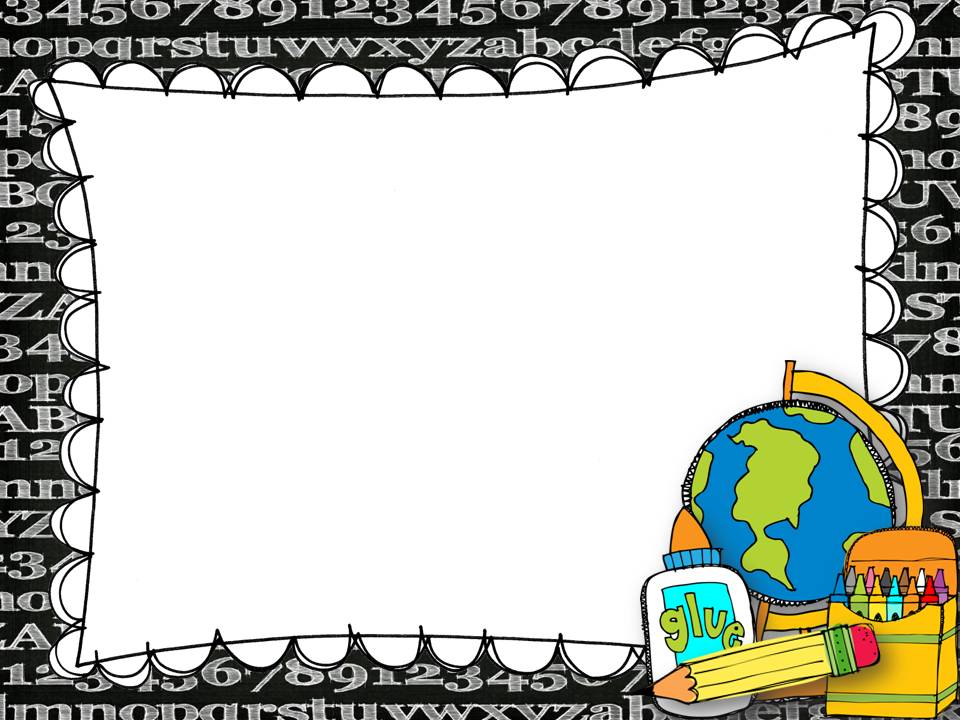 Things to Know
Absences & Tardies- 
call the school office or email within 48 hours.
 Changes in Transportation- 
send a note, an email or text in remind before 2pm. 
For last minute changes please call the school! 
 Lunch - $2.75 per day
Please pre-pay if possible at www.myschoolbucks.com
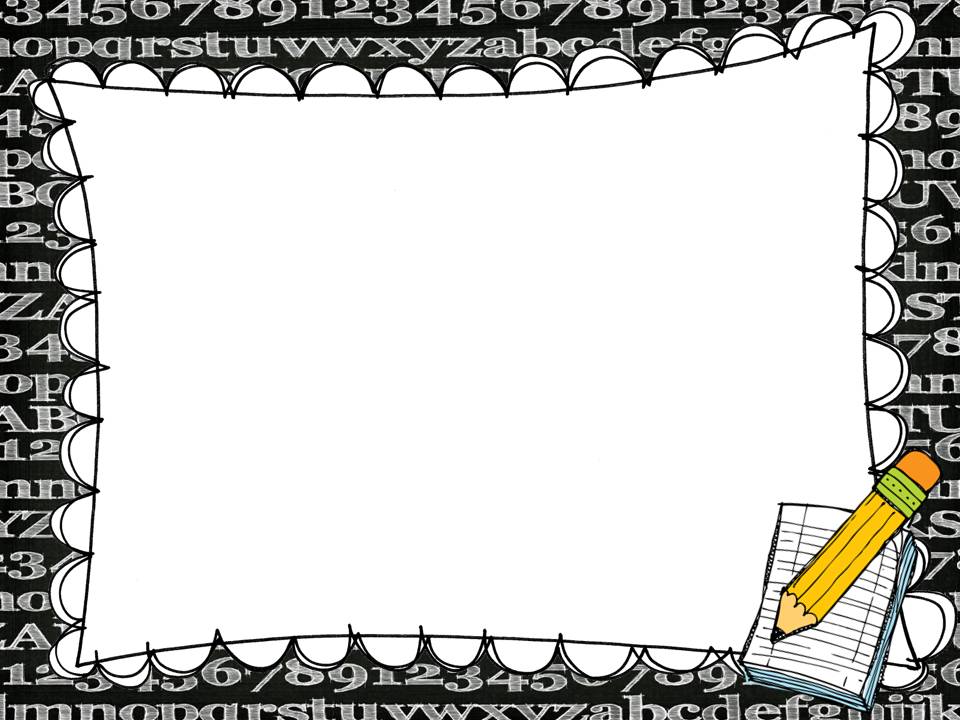 When To Stay Home
Fever of 100 or higher 
 (fever free for 24 hours without medication before returning)
Nausea, vomiting, and/or diarrhea 
  (symptom free for 24 hours)
Severe headache
 Undiagnosed rash
Red, watery eyes with yellow drainage 
Lice – Please contact us ASAP
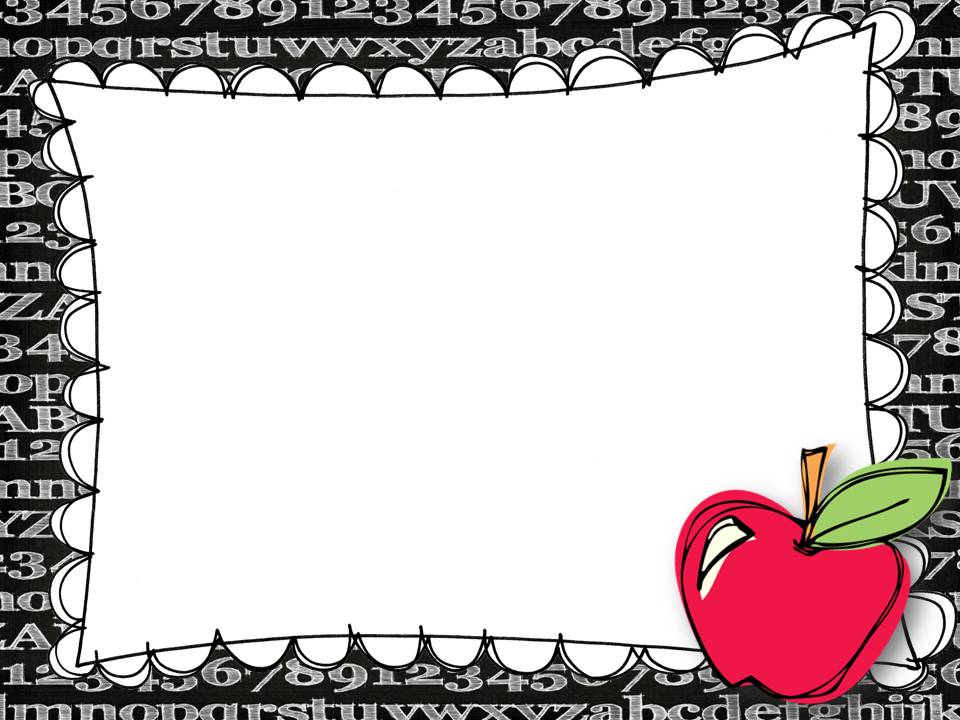 Classroom 
Management
“Be like Cary!” 
                Collaborative, Achieving, Respectful, Year-round Leaders
 CARY Cards & Cary Tree 
Whole class incentives  (popcorn, extra recess, dance party, etc)
Class Coupons
Individual incentives 
(fuzzy feet, show & tell, seat swap, etc.)
Positive Reinforcement
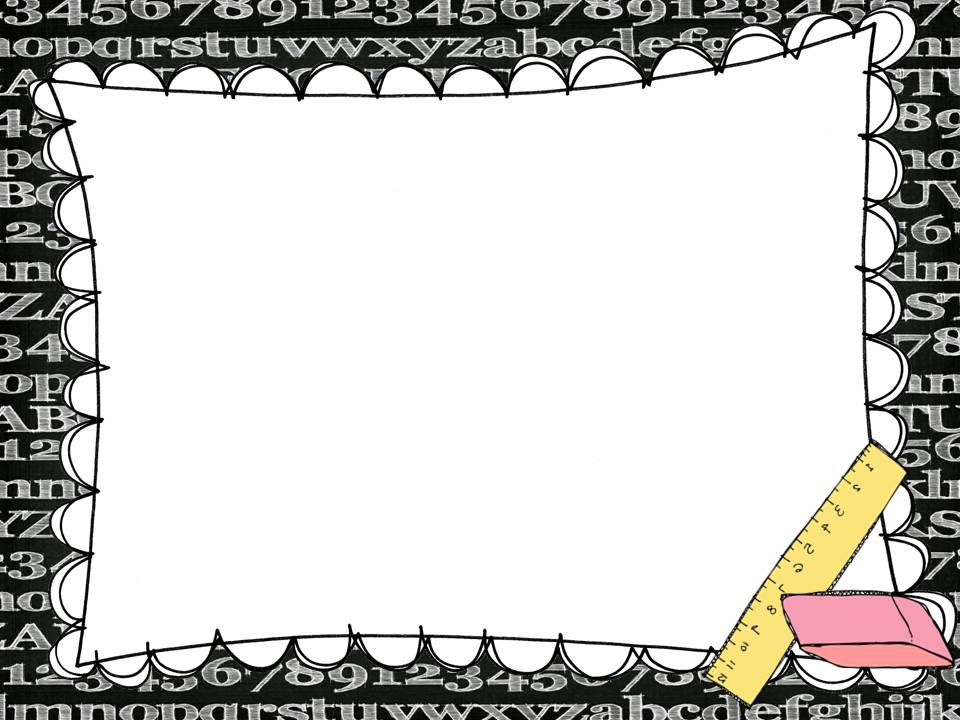 A Day in Kindergarten
Social Centers
Morning Meeting
Writing
Specials
Snack
Literacy/Letterland
Math
Lunch
Science/Social Studies 
Recess
Interventions/Social Skills
Dismissal
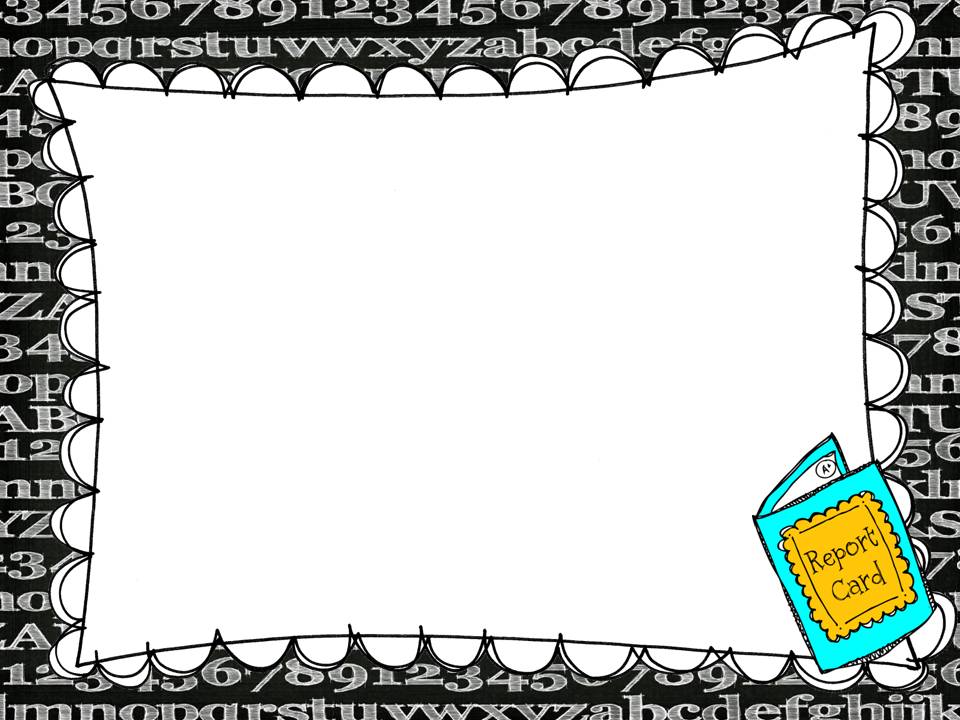 Writing
Very developmental (please take note of handout) 
Narrative, opinion, informational
End of year goal is for students to produce 3 to   
  4 sentences on one topic
 Phonetic spelling – encourage your child to 
  write using the sounds they hear in words
 Correct spelling of sight words
 Writing conventions (capitalization, 
  spacing, and punctuation)
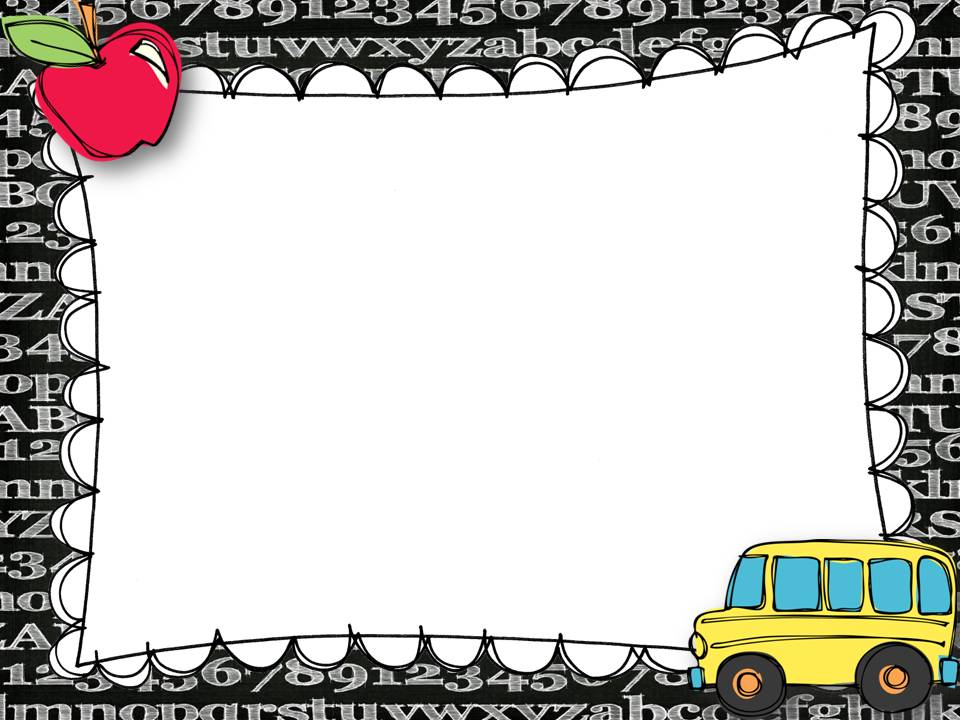 Letterland
Phonics based program to teach reading and writing.
 Stories about Letterland characters help students learn phonics facts. 
 Begins with letter shapes and sounds.
 Progresses to word building and common letter patterns.
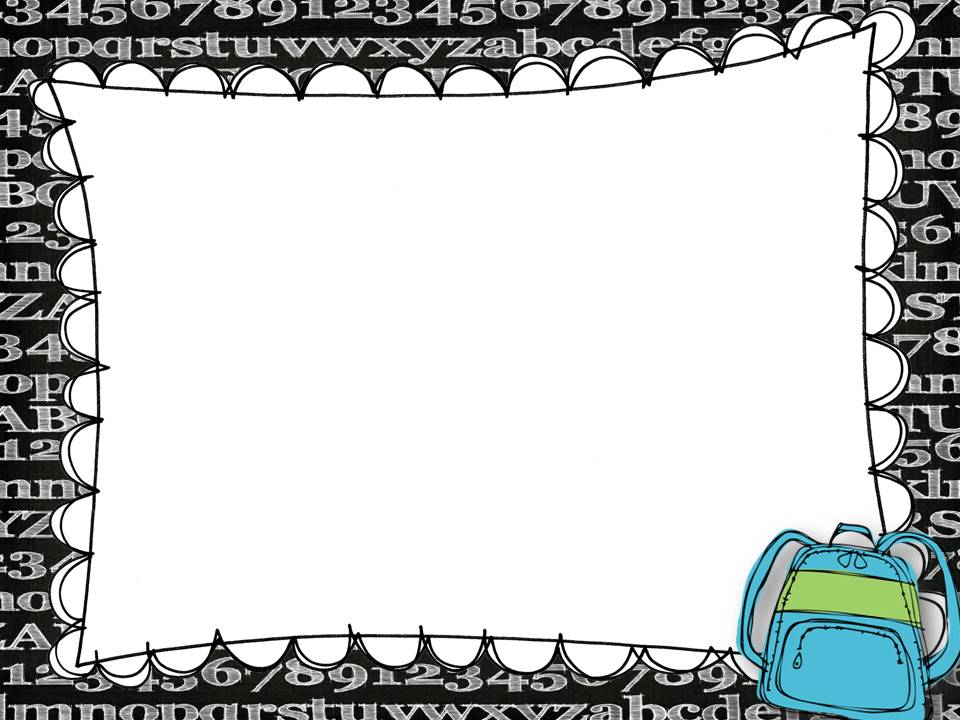 Reading
Please read with your child every day! 
 Print concepts (on separate hand out)
 Sight Word practice is essential
 Reading Strategies to decode words
 Retelling stories & identifying main idea and key details
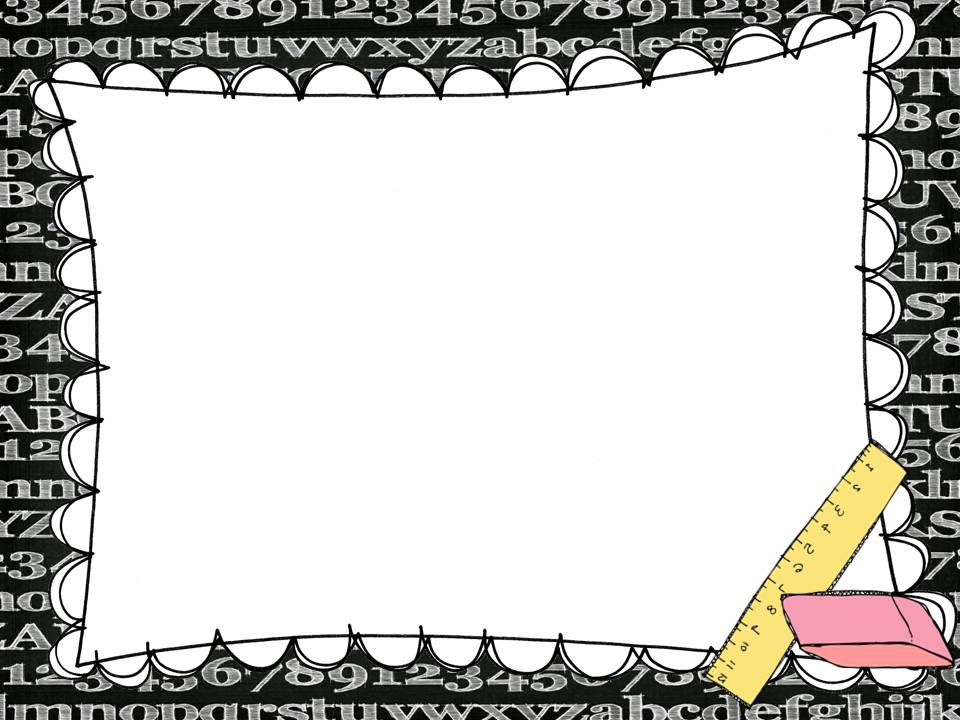 Math
Counting to 100- by ones and tens
 Recognizing and writing numbers 0 – 20
 Subitizing – identifying a small amount of objects by sight (without counting) for groups of 1 – 5 items
Measurement – length and weight (nonstandard)
The relationship between numbers and quantities- counting to answer “how many?”, comparing numbers, etc.
 2 and 3 dimensional shapes – identify, describe, & compare and contrast
Decomposing numbers into tens and ones 
	(for example, 17 is 1 ten and 7 ones) 
 Addition & subtraction with numbers up to 10 
How will it be taught? 
 Whole group mini lessons
 Math Journals
 Math Tubs & “Teacher Table”
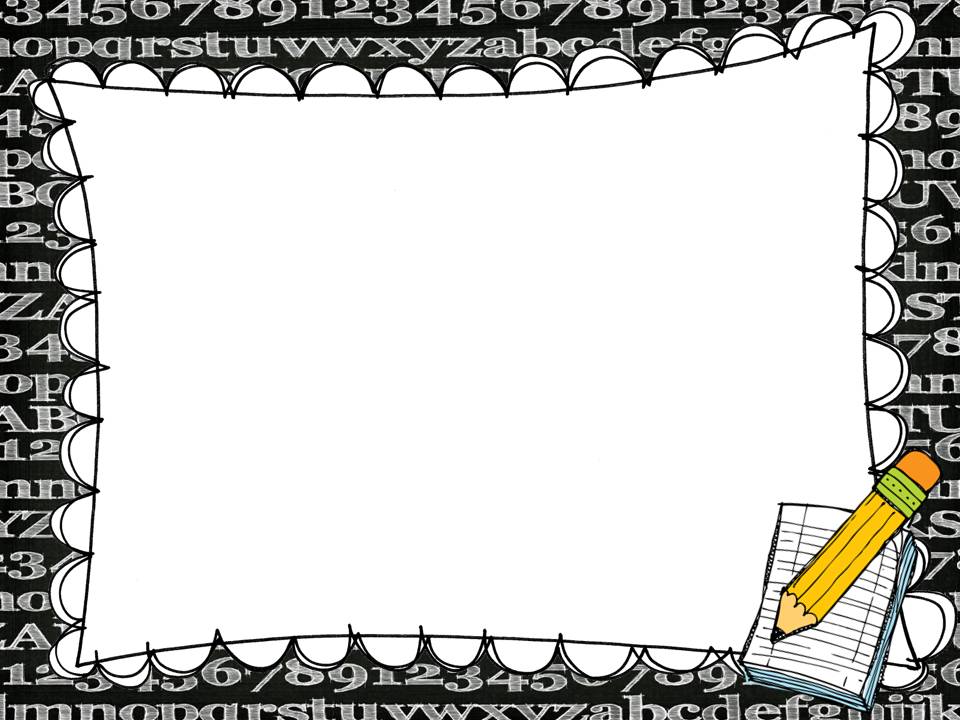 Standards Based Grading
Level 1 – Does not understand or does not complete task
 Level 2 – Inconsistently meets expectation or is 	   	     approaching understanding 
 Level 3 – Can consistently & correctly do the task on 	     	     his/her own  		
		(Level 3 is on grade level)
 Level 4 – Consistently demonstrates an in-depth understanding and independently produces high quality work without any guidance or push.
      * Not every standard has a level 4 opportunity.
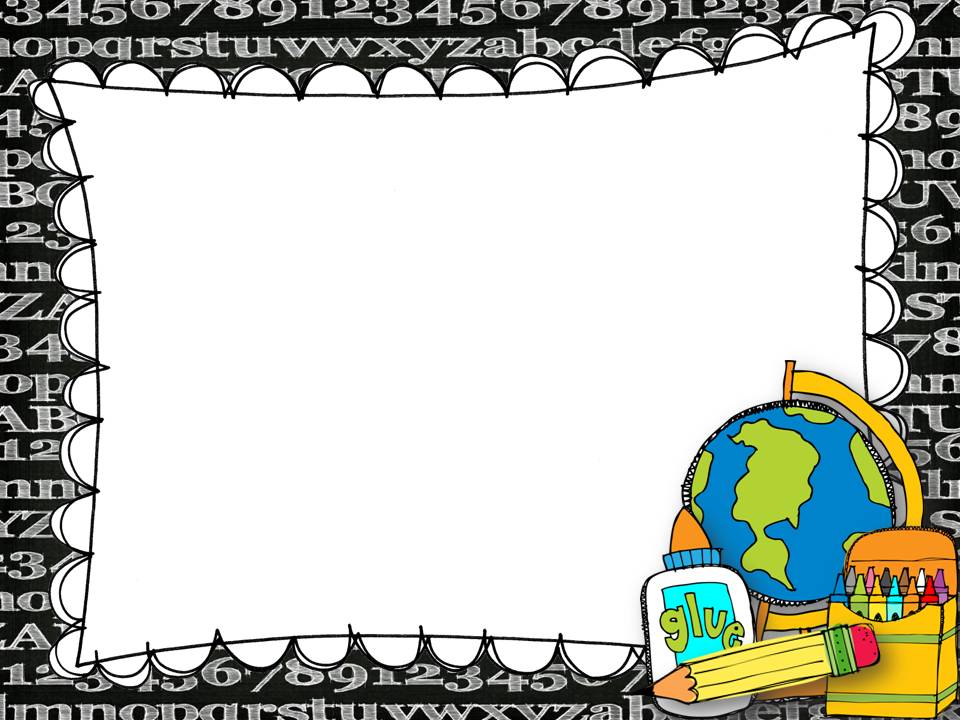 Report Cards
Report cards go out at the end of every quarter. (The Friday we track back in)
Parent conferences will be held in October/November and May to 
  discuss both social and academic 
  growth.
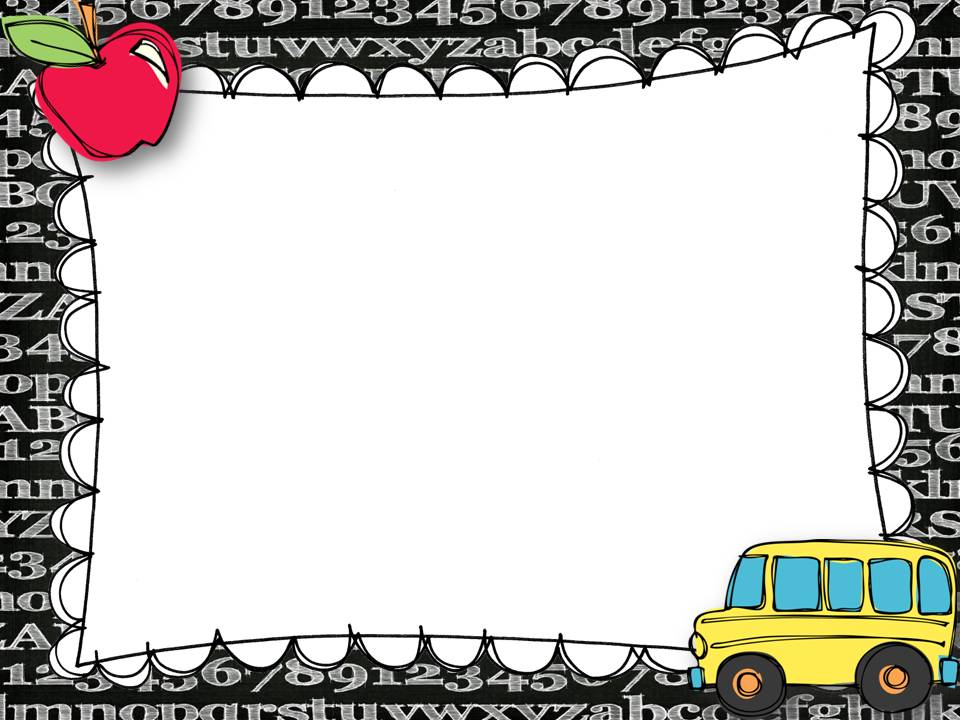 Team Teaching
 Team Teaching is when two teachers share students to target and best meet needs of all students.


What does Team Teaching look like for my student?
 Students will be grouped to work on skills specific to his/her current needs
 Groups may change based on skill growth. This is to ensure that students are receiving the instruction best suited for them.
Guided reading with teacher, skill practice with
 teacher assistants, and differentiated 
 independent centers
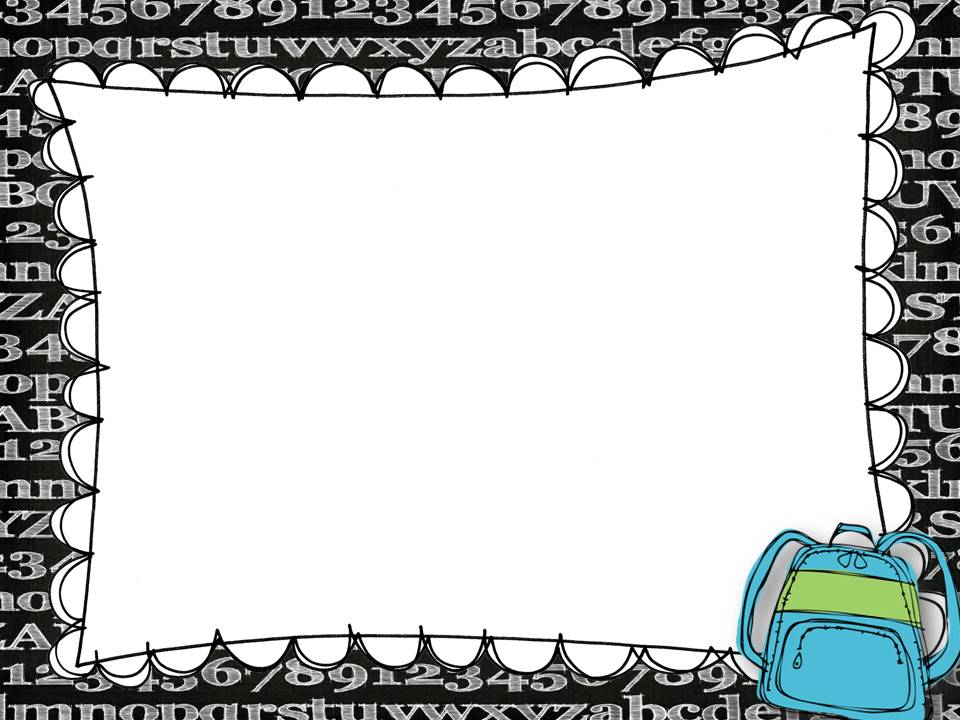 Daily Take Home Binder
Puches (money and notes)
 Communication Log
Teal Chameleon Folder- please check daily for important information & student work
School and Student Information
Daily Routines- sight words and 100’s chart 
Homework
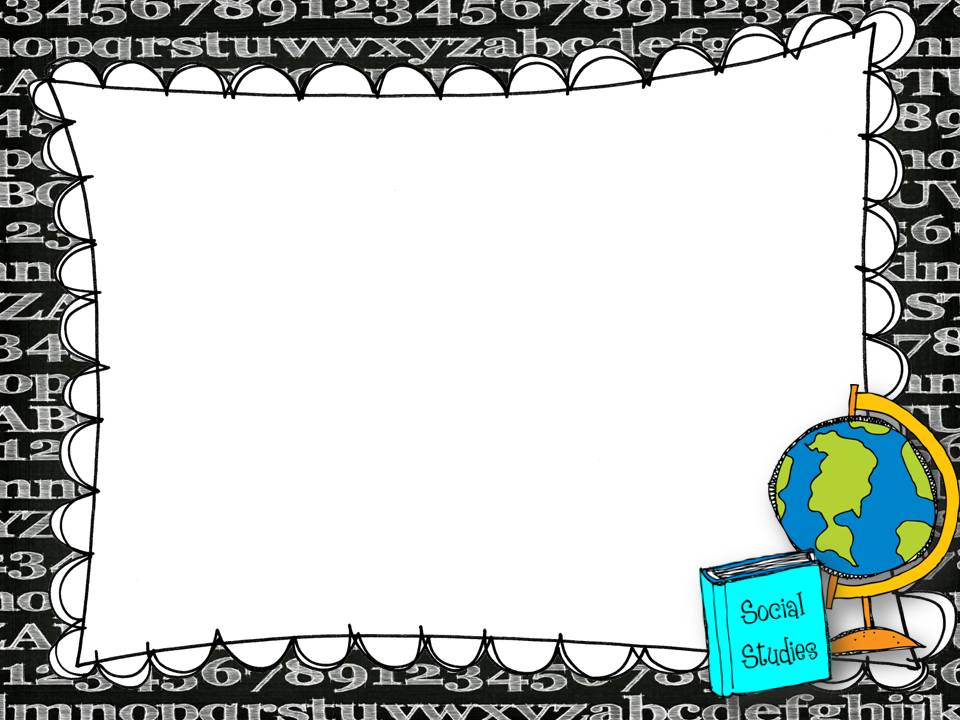 Class Website
www.mrsdarcyskinders.weebly.com 

www.mrsfulhage.weebly.com  

 Newsletters
 Schedule
 Wish List
 Volunteer & Snack Sign Up
 Additional Resources
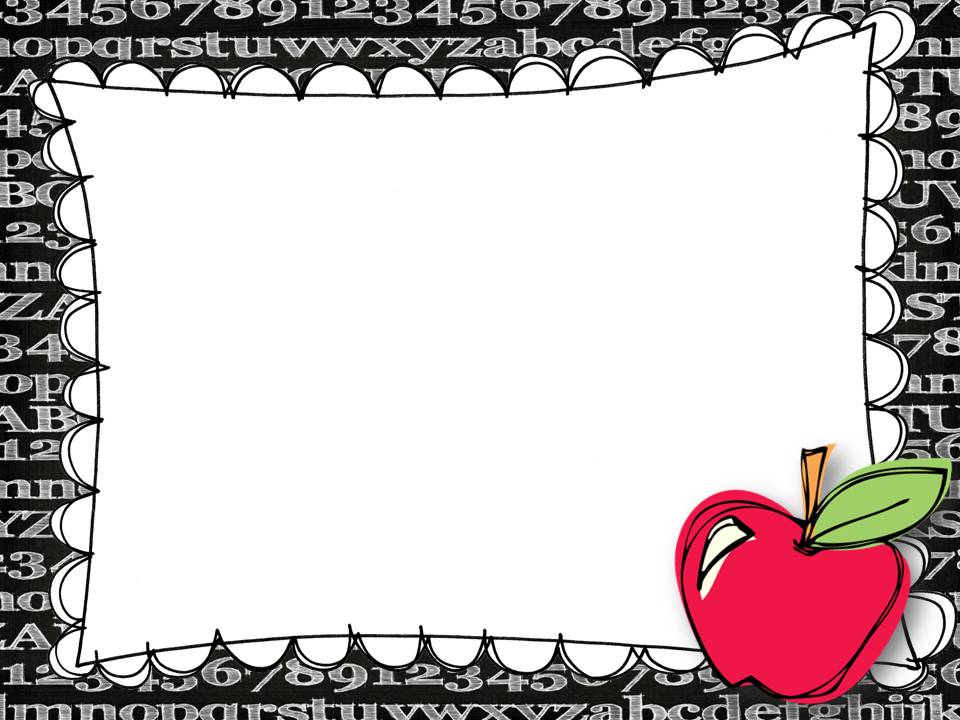 Volunteers
All volunteers MUST register in the Media Center prior to working in the classroom or attending field trips. Prepare for future volunteer opportunities by registering ASAP!
 We will begin having volunteers in September 
 Volunteers can sign up on our class website  
by clicking on the “Volunteer” tab. 
 Always sign in at the front office 
  as a volunteer before coming to the room.
Thank you for all you do to support 
 our classroom!
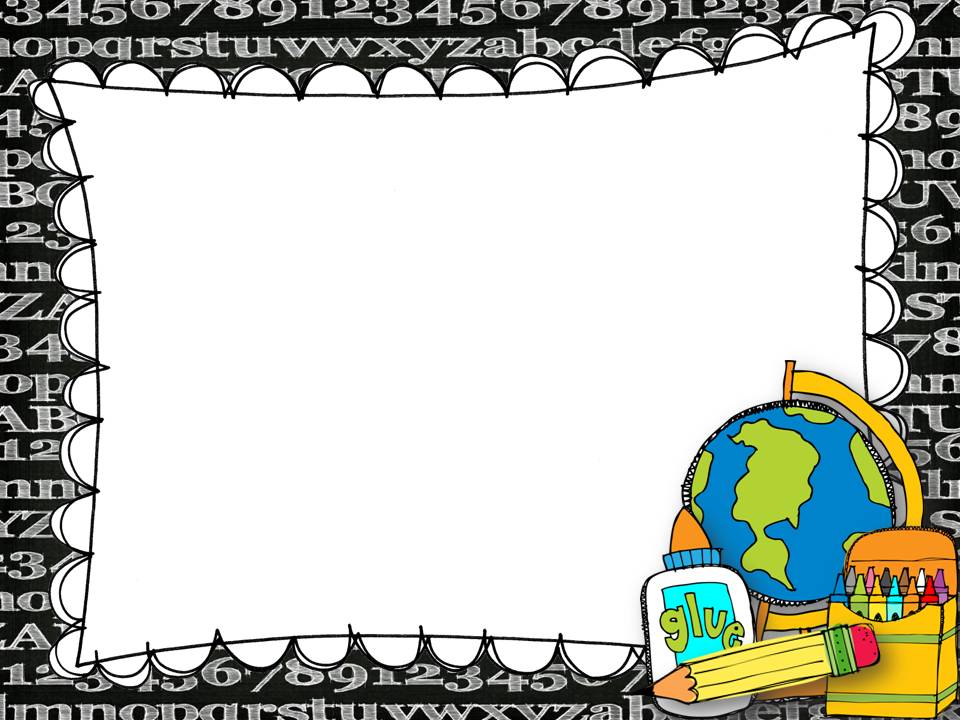 Can you remember 
all of that?
We know that we went over A LOT of information. Always remember that we are here for you & your family. Please don’t hesitate to call, send a note in your child’s folder, or send an e-mail with any questions or concerns. 

DDARCY@WCPSS.NET

JFULHAGE@WCPSS.NET 

Thank you for sharing your 
kindergartner with us!